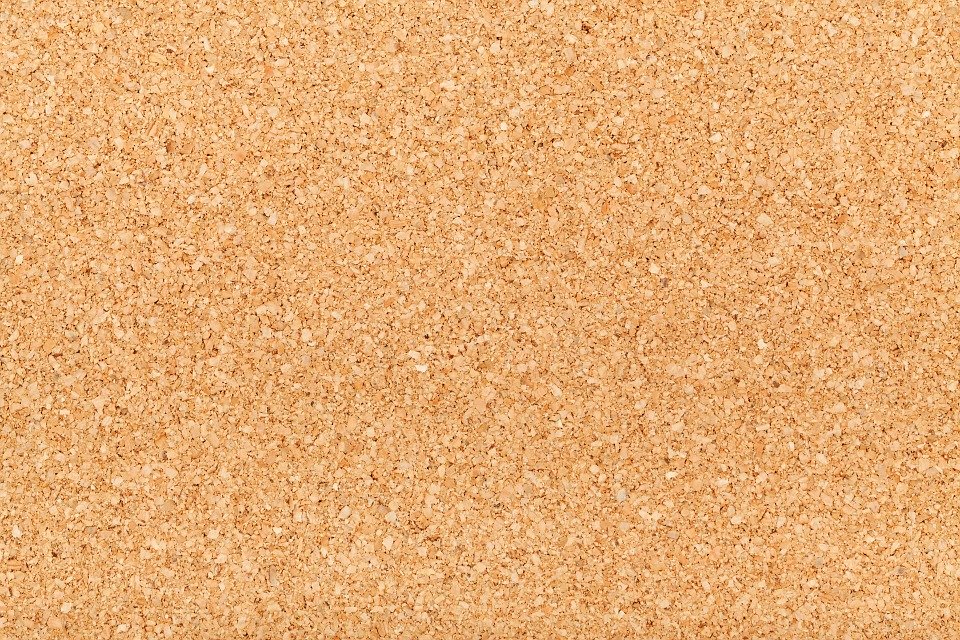 Mrs. Bentley’s Weekly Newsletter Week of 9/14
Important Info:
Reading Groups- I have enjoyed getting to know my readers even more this week. Please continue to have your child read 20 minutes everyday. 

Math Groups- I will begin pulling math groups from 1:40-2:15 Monday-Thursday each week. Your child has been assigned a group and day to meet with me.

Assignments- Please look over the Our Week At a Glance Document in the Homeroom and Math Teams page to follow up with your child about their daily work I assign in class. 

Mrs. Marques sent an email about an informational meeting about Phase 3.
Math: Students will use place value knowledge to round numbers to the tens and hundreds place.
Reading: 
Students will focus on retelling fictional stories.
Writing: Students will type a neat sheet of their personal narratives on Microsoft Word.
Specials Schedule:
Monday- STEM 
Tuesday- Art 
Wednesday- PE 
Thursday-Music 
Friday-PE
Each day at 1:10
Science: We will be wrapping up science this week. Students will finish up exploring Georgia habitats and regions. We will continue learning about the adaptions of plants and animals. Their science test will be on Friday.